Przedszkole Miejskie Nr 2 „Pod Topolą” 
w Barlinku
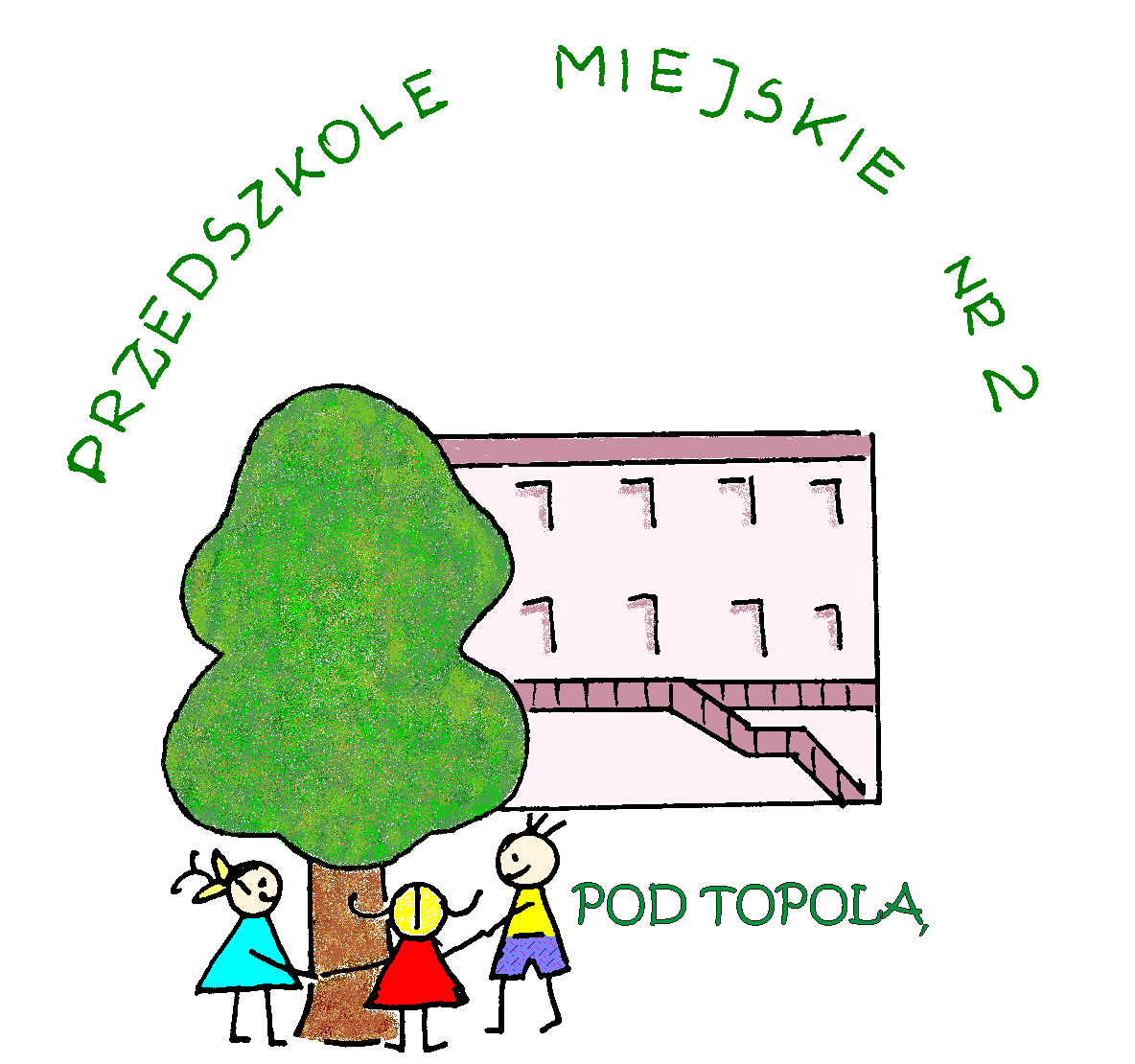 CHARAKTERYSTYKA  PRZEDSZKOLA
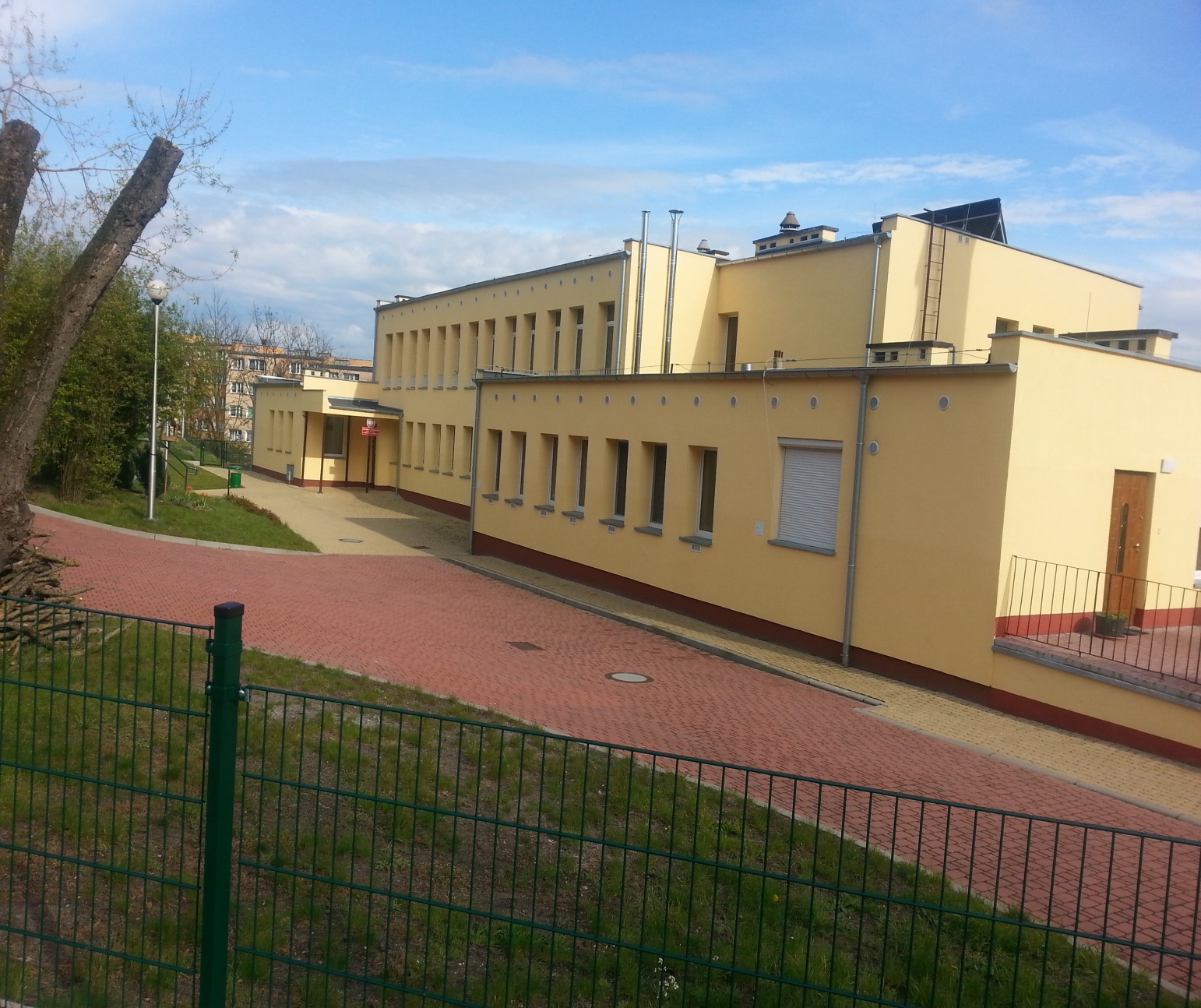 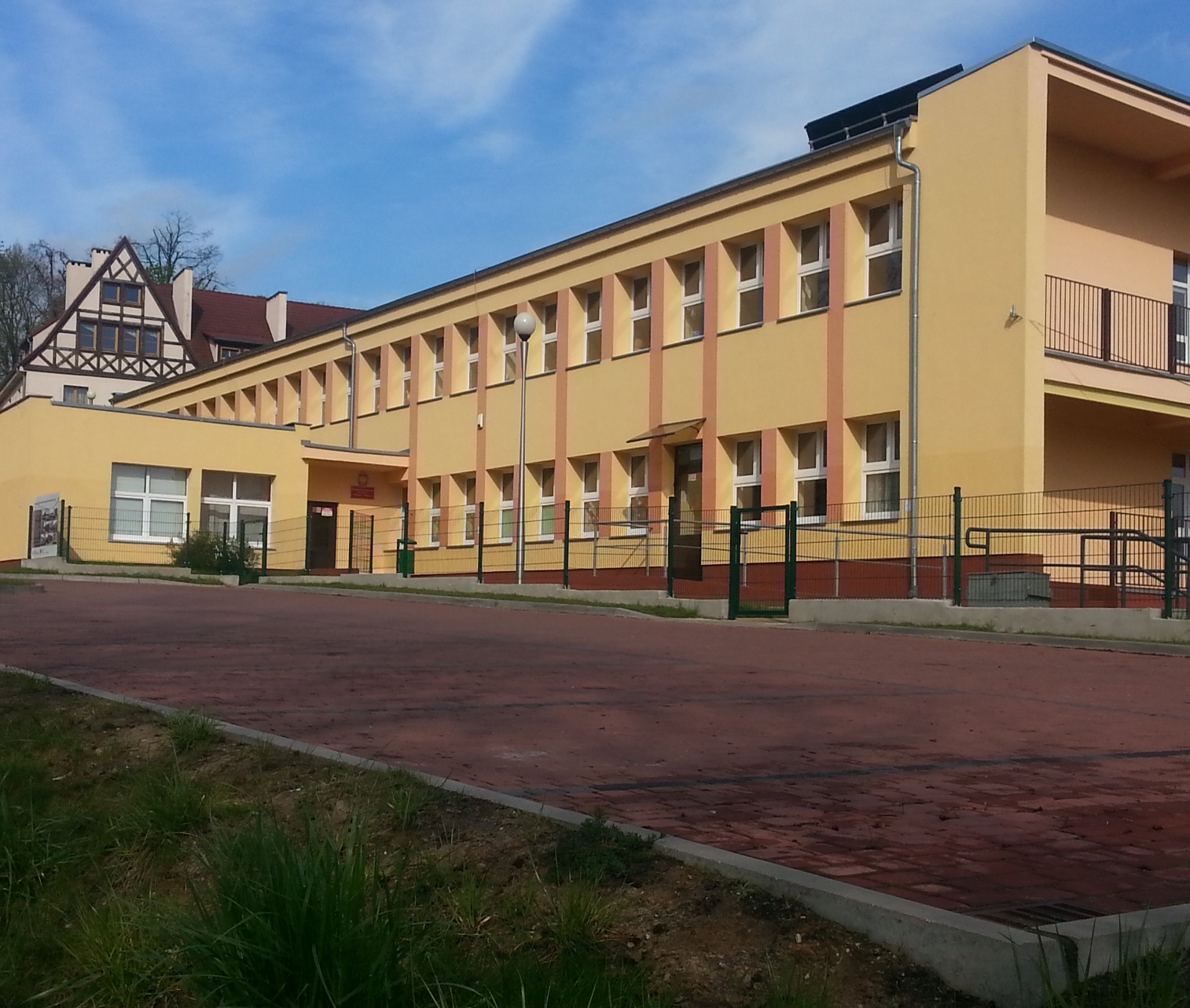 Praca naszego przedszkola polega na  tworzeniu  warunków do wszechstronnego  rozwoju  dziecka na miarę jego możliwości i potrzeb. 

Tworzeniu warunków do zabawy i nauki, oraz  dostarczaniu bodźców do poznawania świata przez własne doświadczenie  pozwalające na rozwijanie zainteresowań i talentów dzieci. 

Dzięki bogatemu doświadczeniu i wiedzy nauczycieli  wzajemnej,  życzliwej współpracy 
z rodzicami i środowiskiem pragniemy sprawić, aby  nasi absolwenci bez stresu i obaw wkraczali w progi szkoły.
 
pragniemy, żeby początek tej drogi był jak najlepszy.
ZAPRASZAMY DO NASZEGO PRZEDSZKOLA
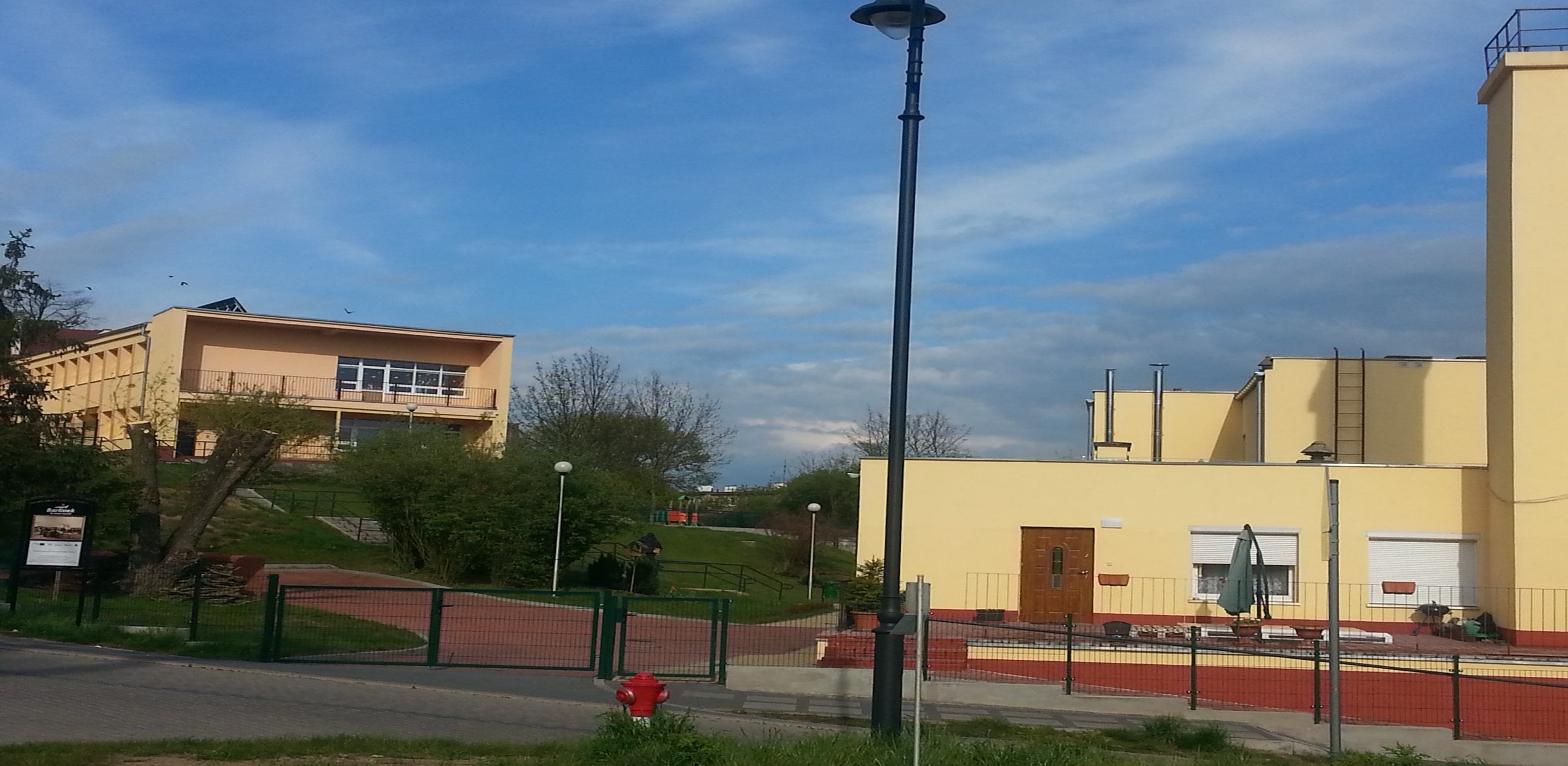 Liczba dzieci 247
3 latki 
4 latki
5 latki
6 latki
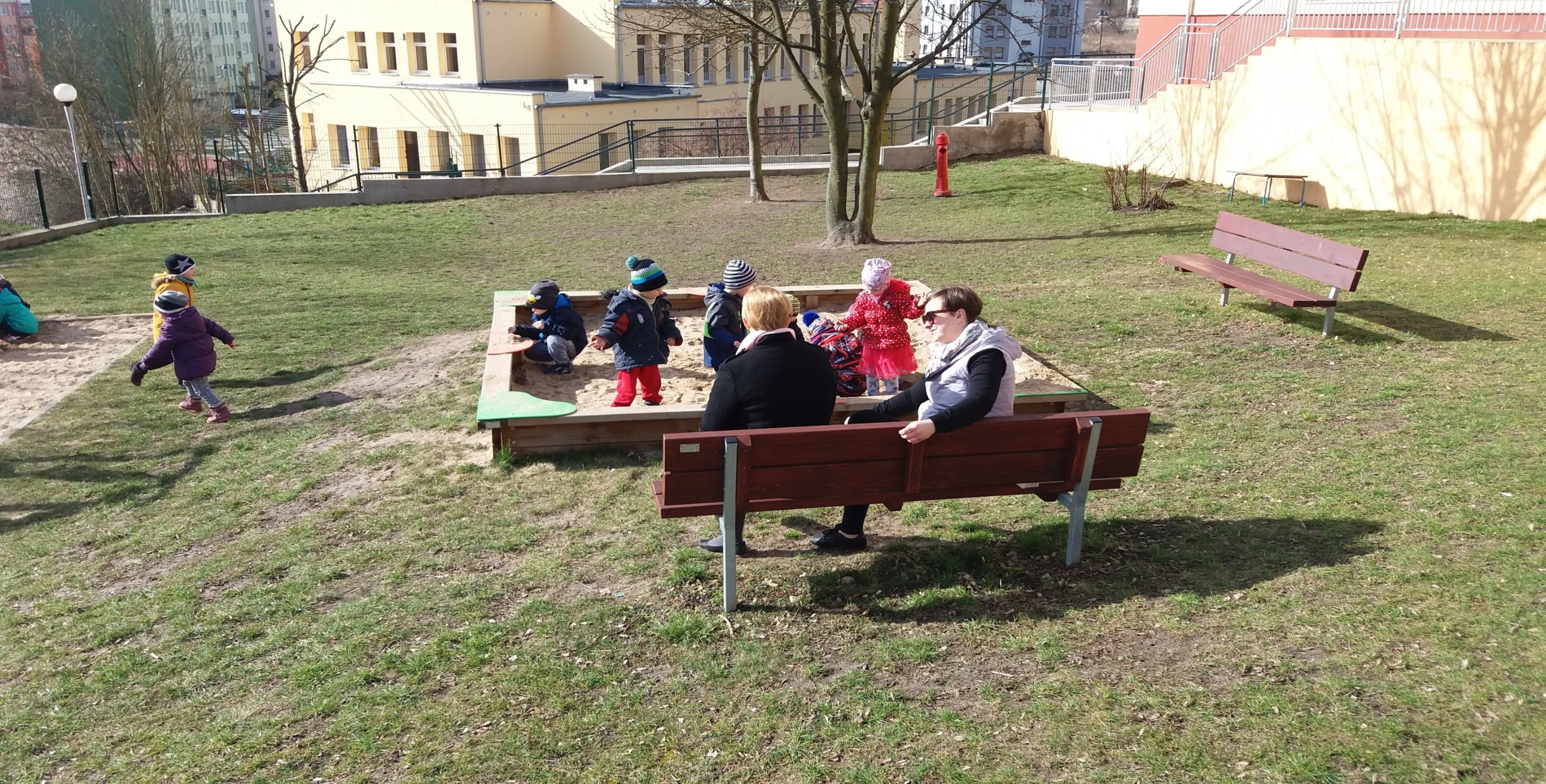 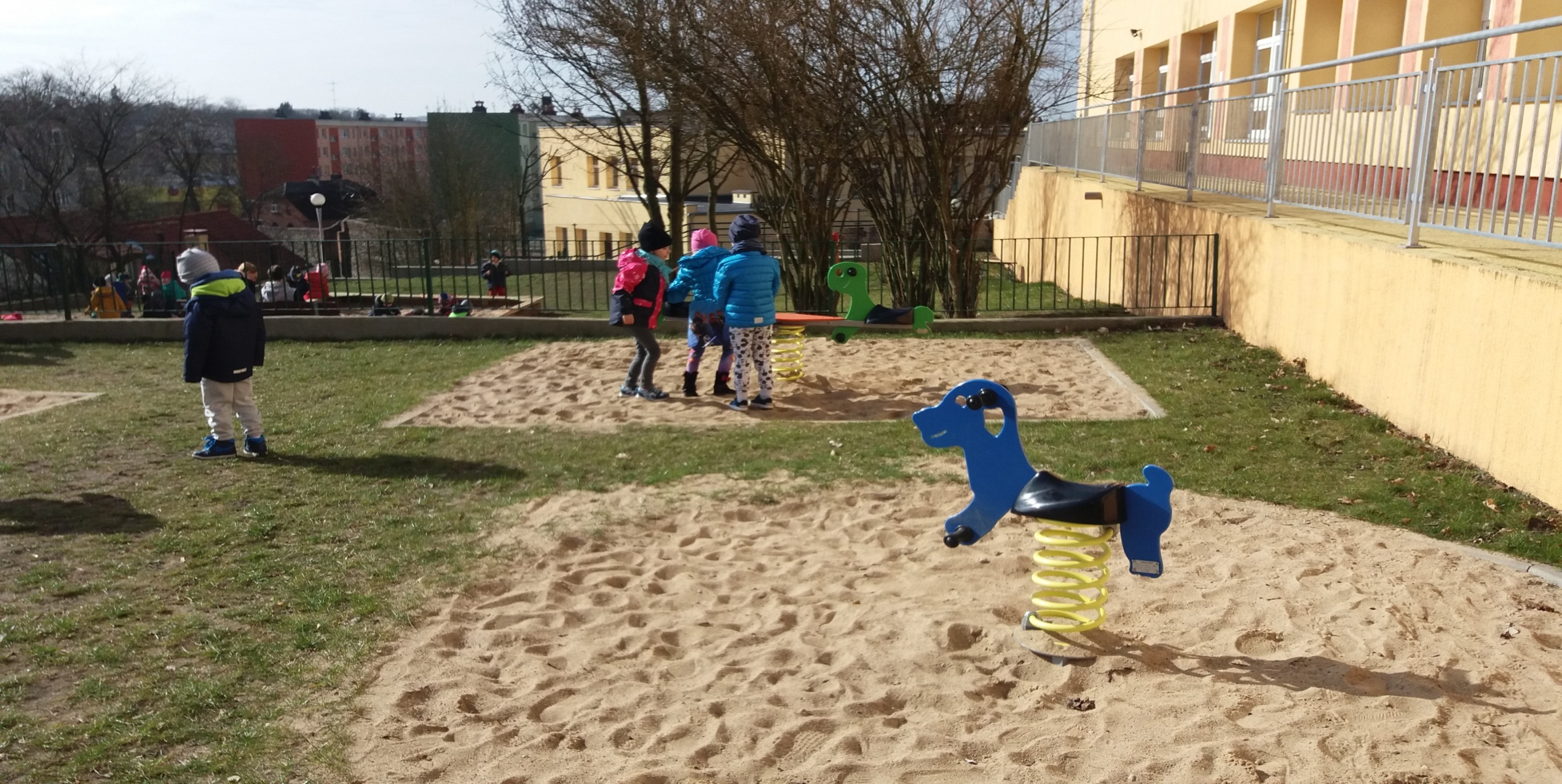 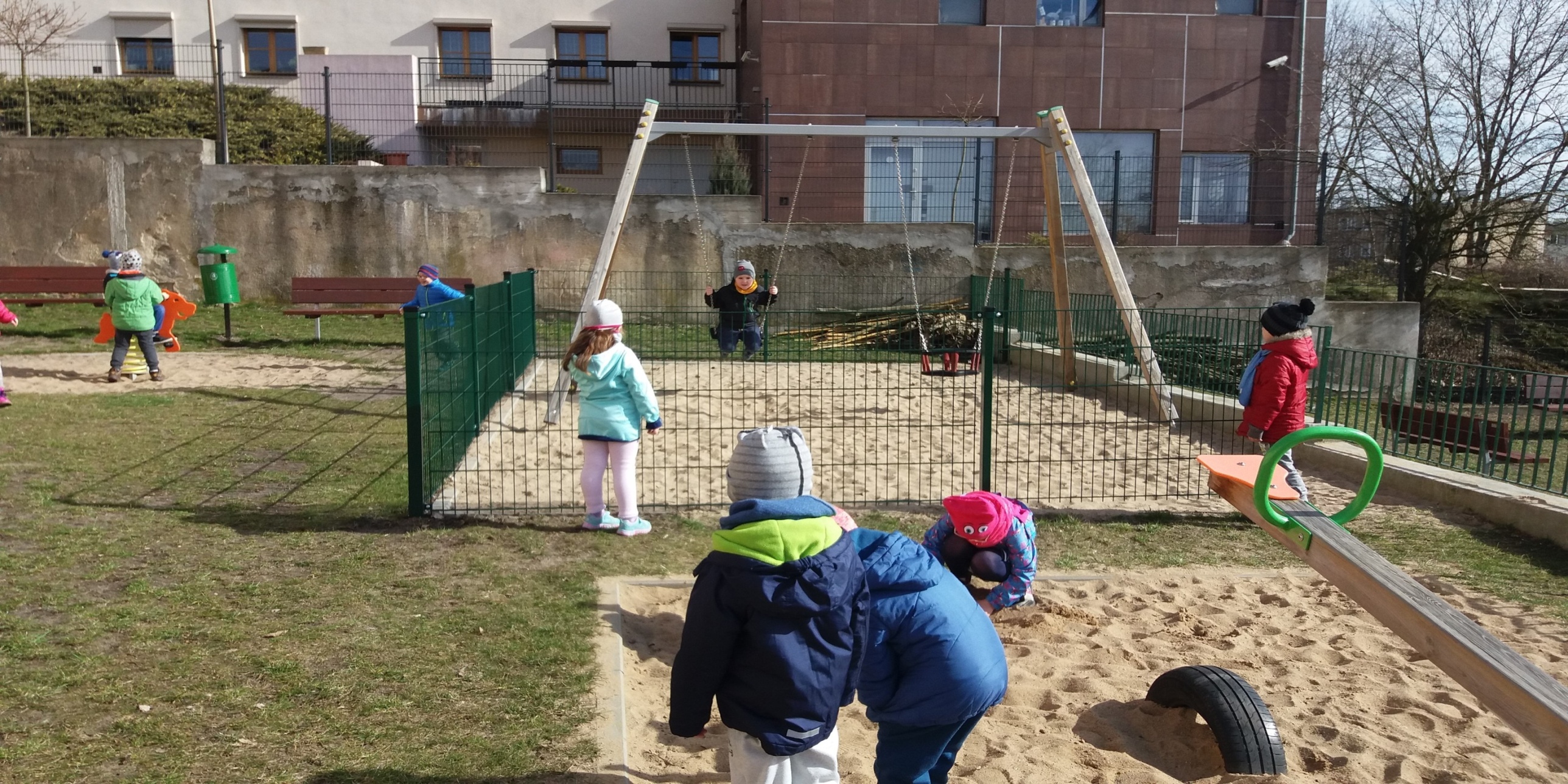 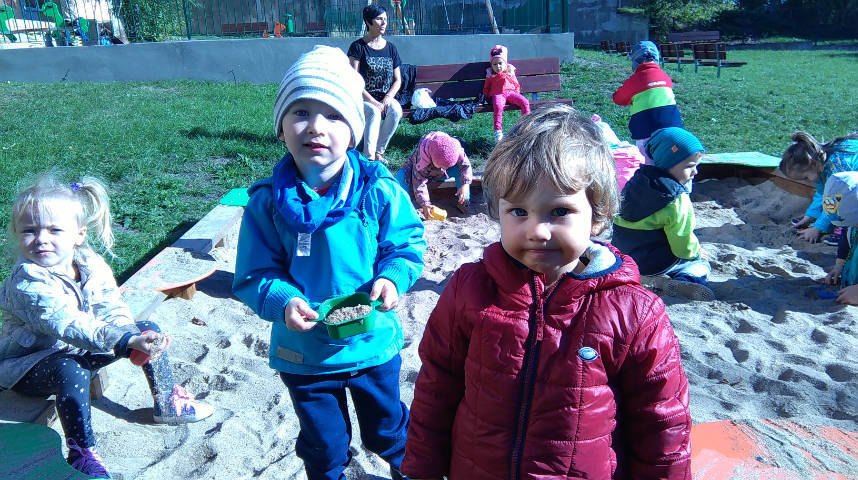 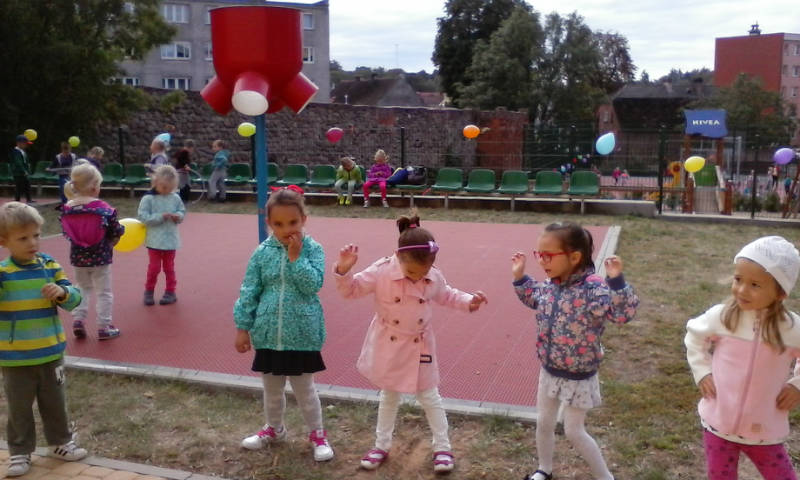 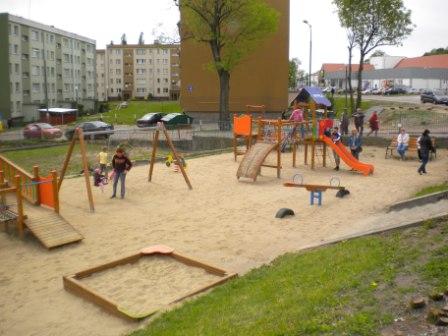 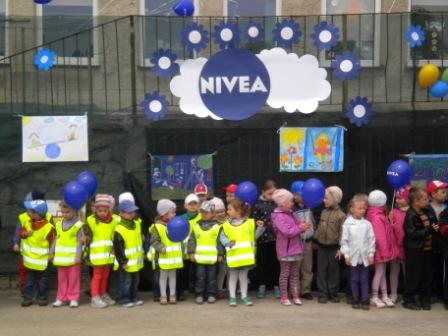 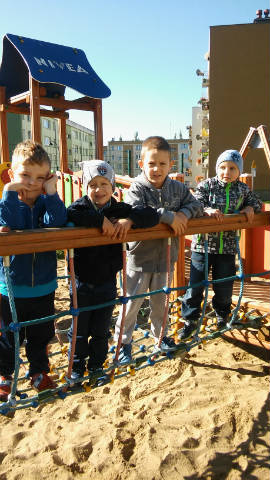 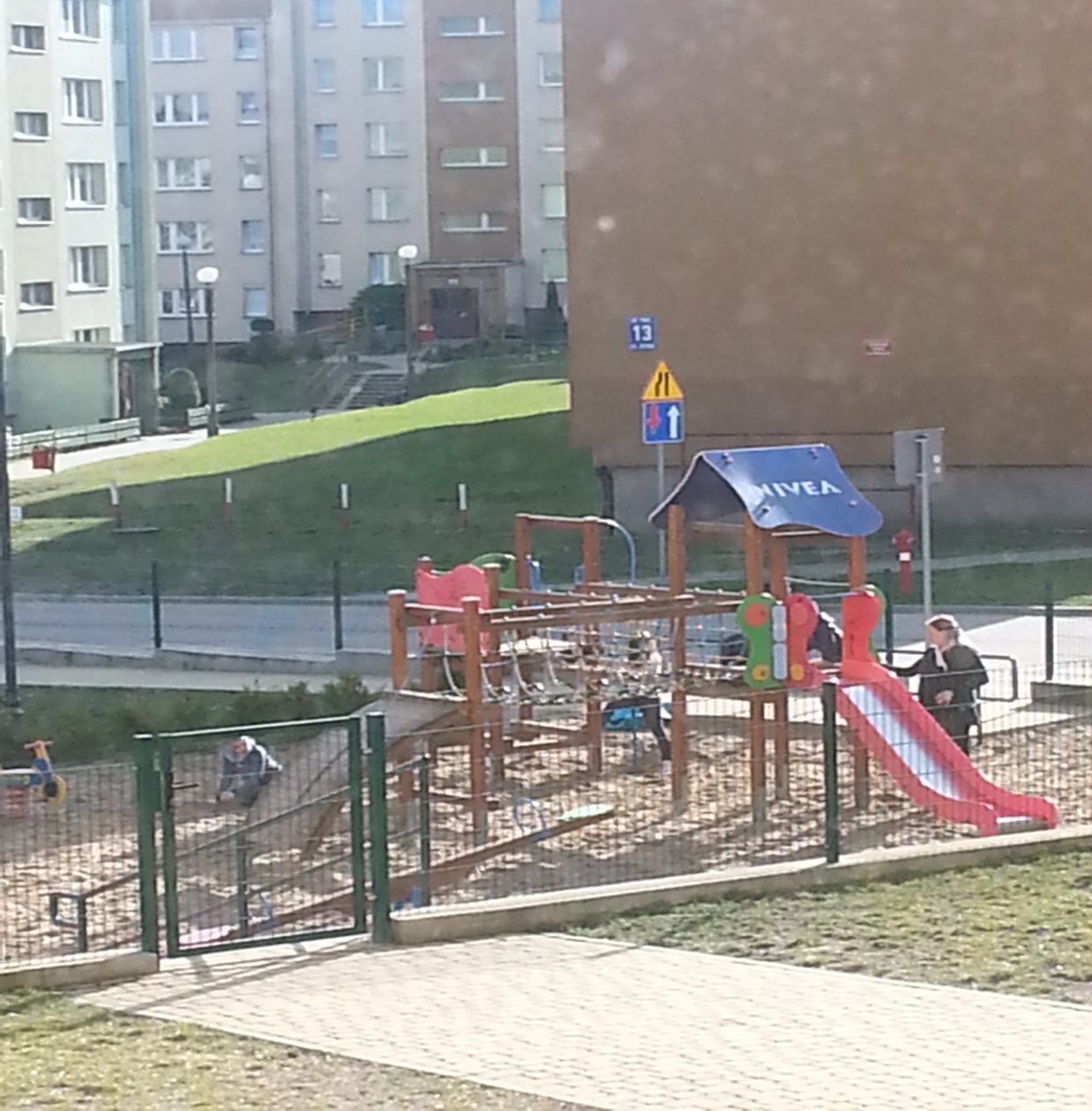 Warunki  lokalowe
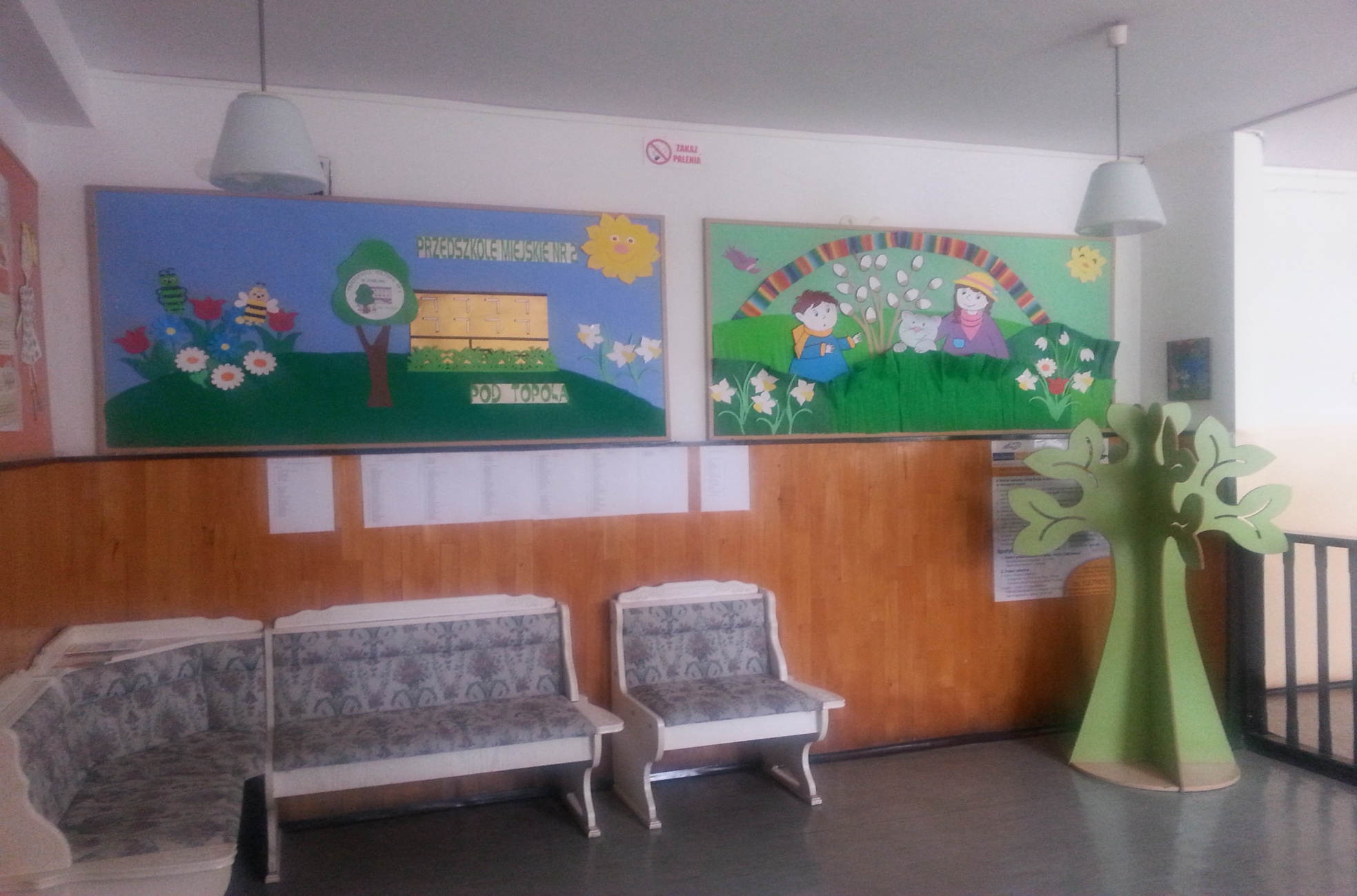 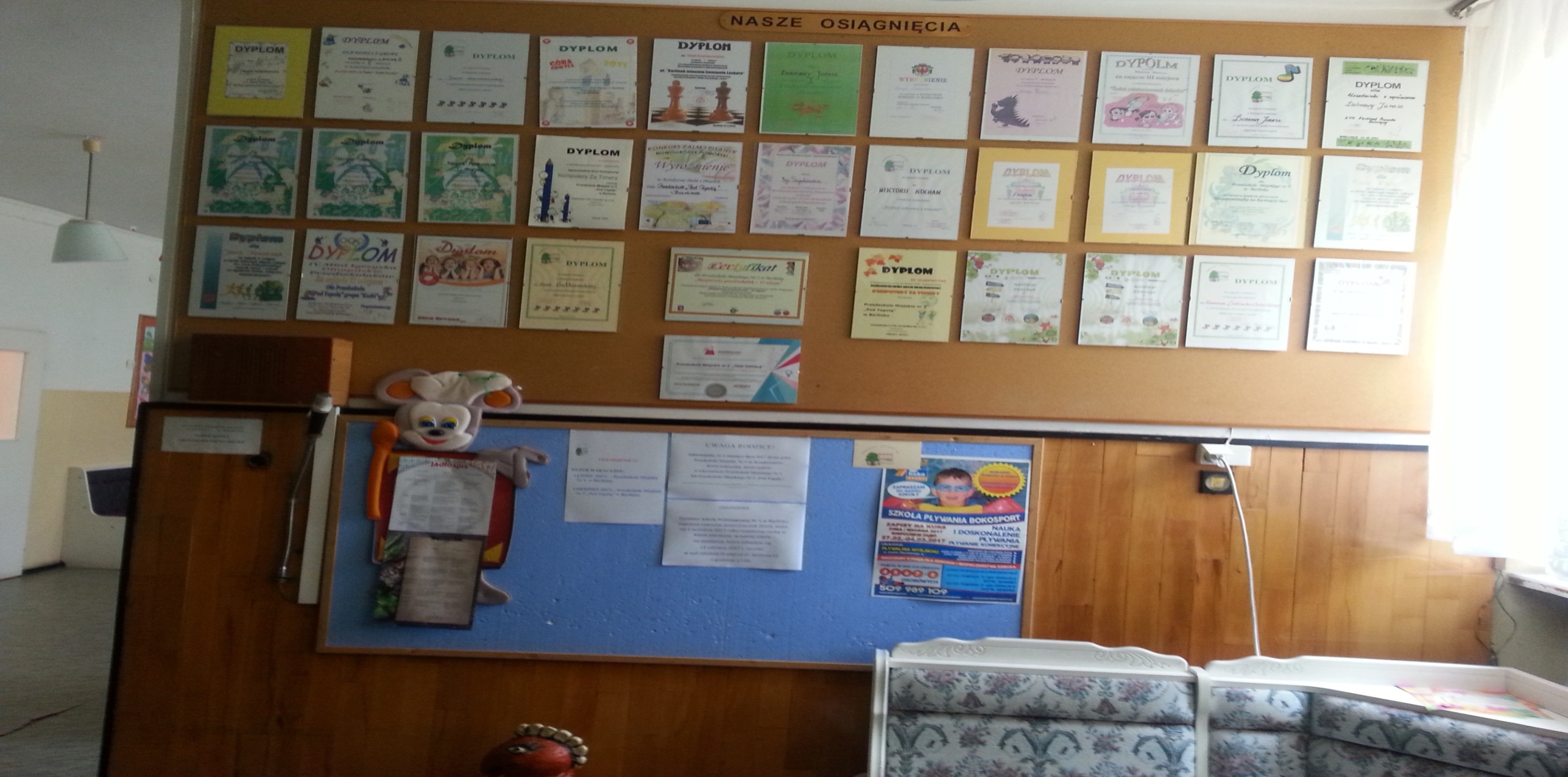 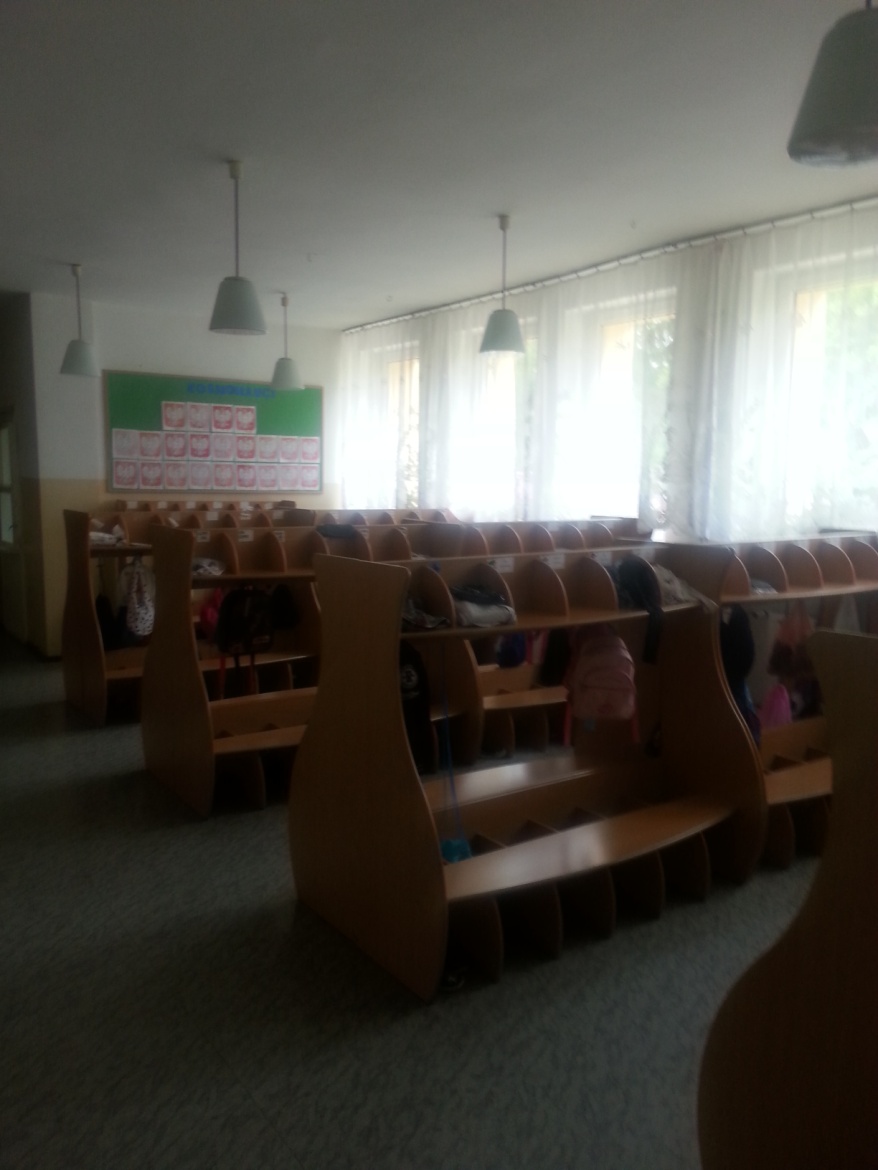 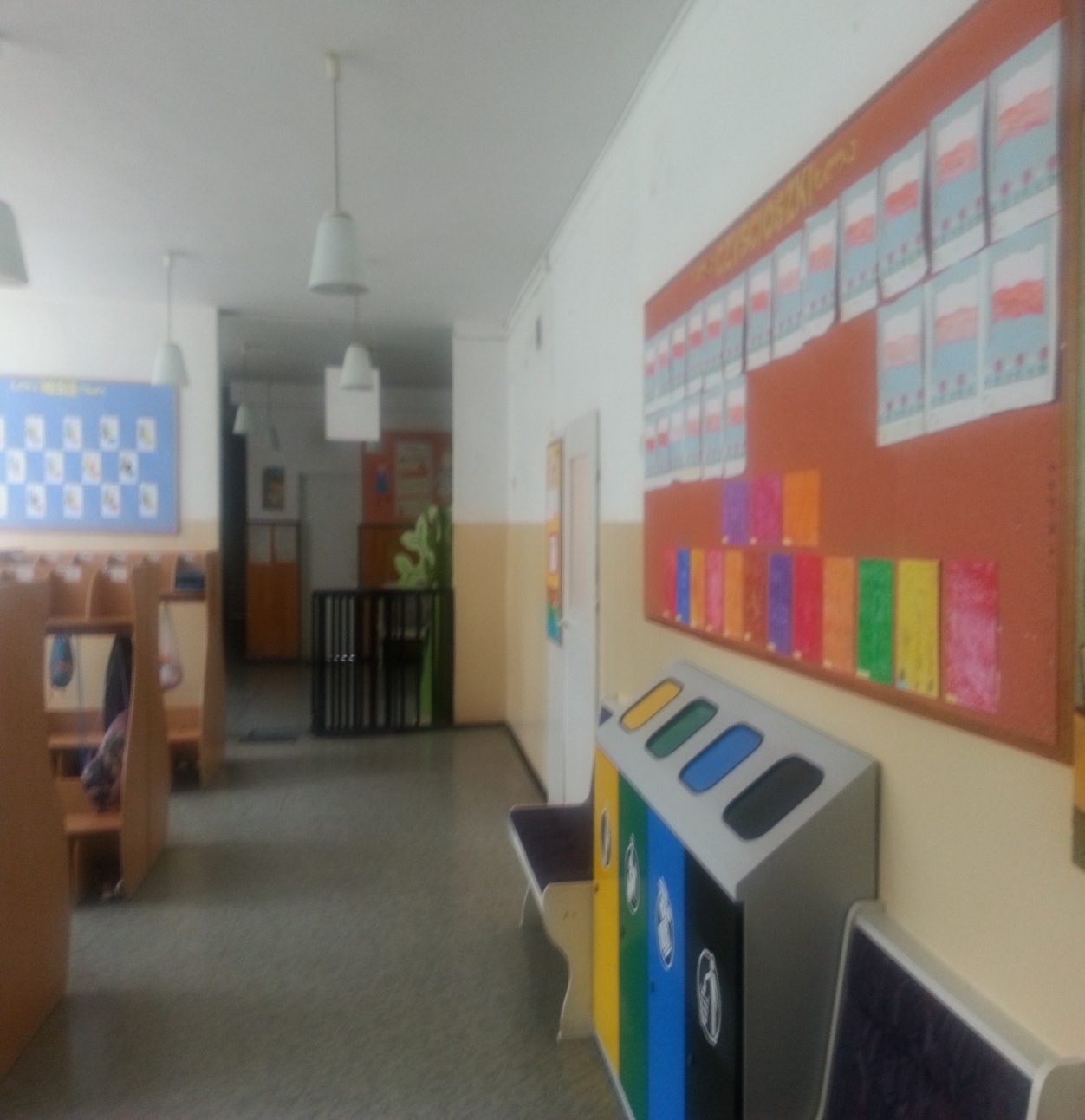 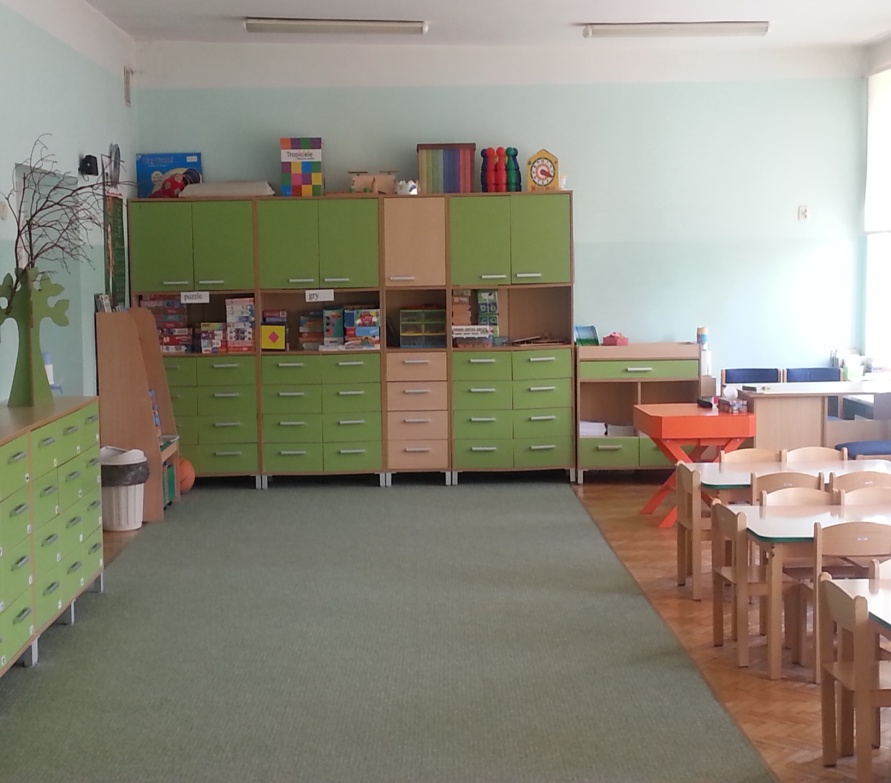 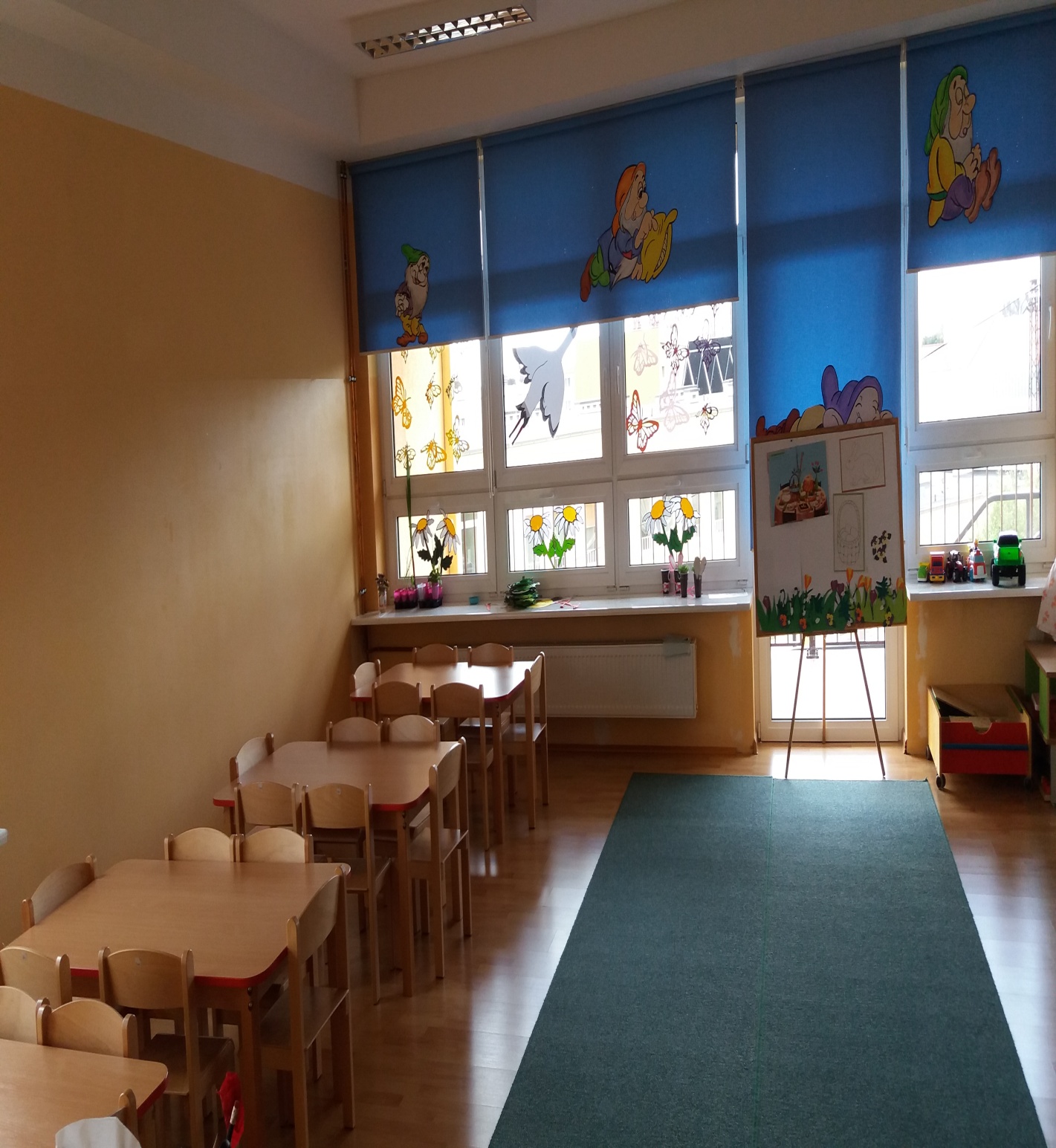 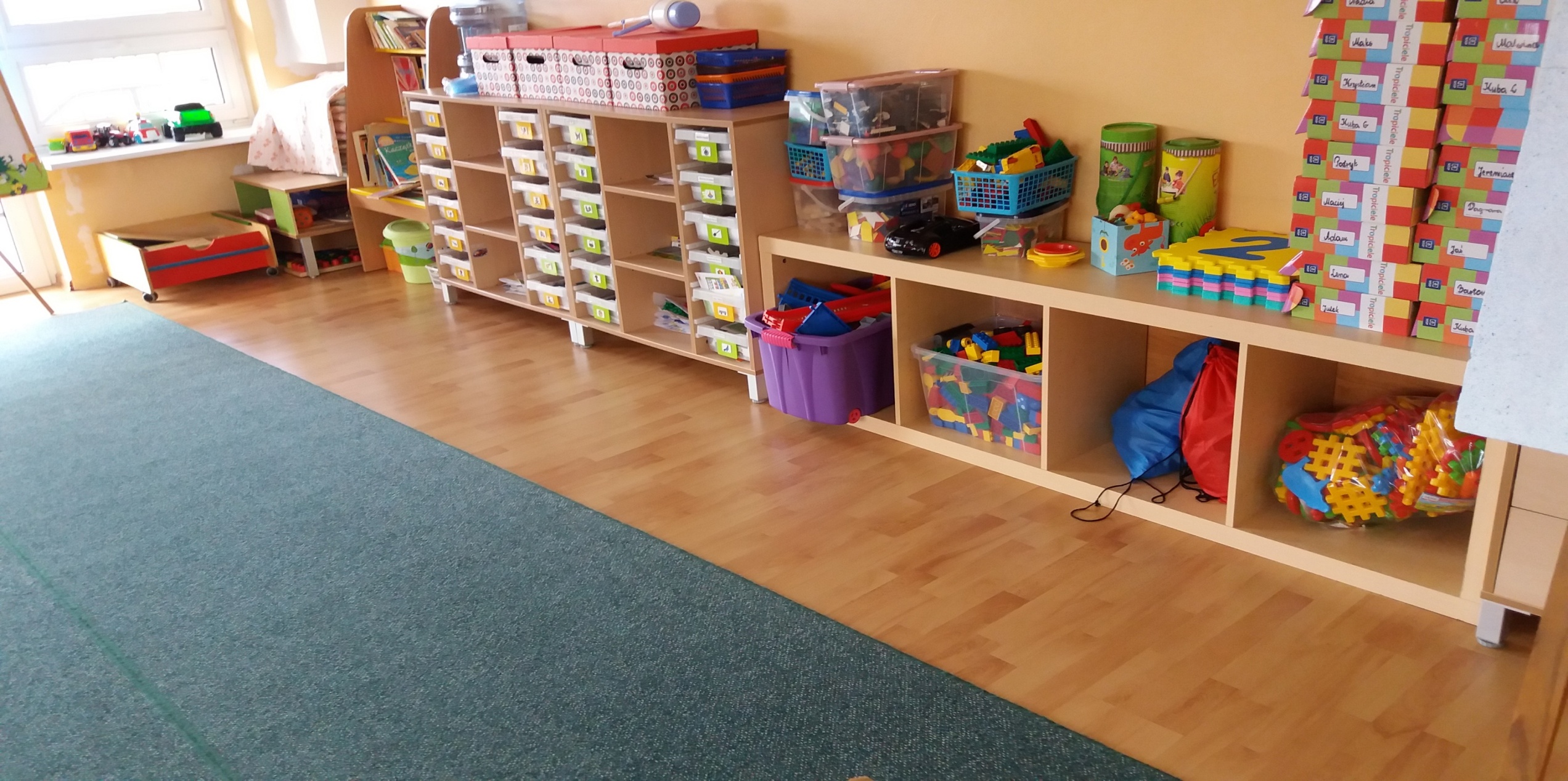 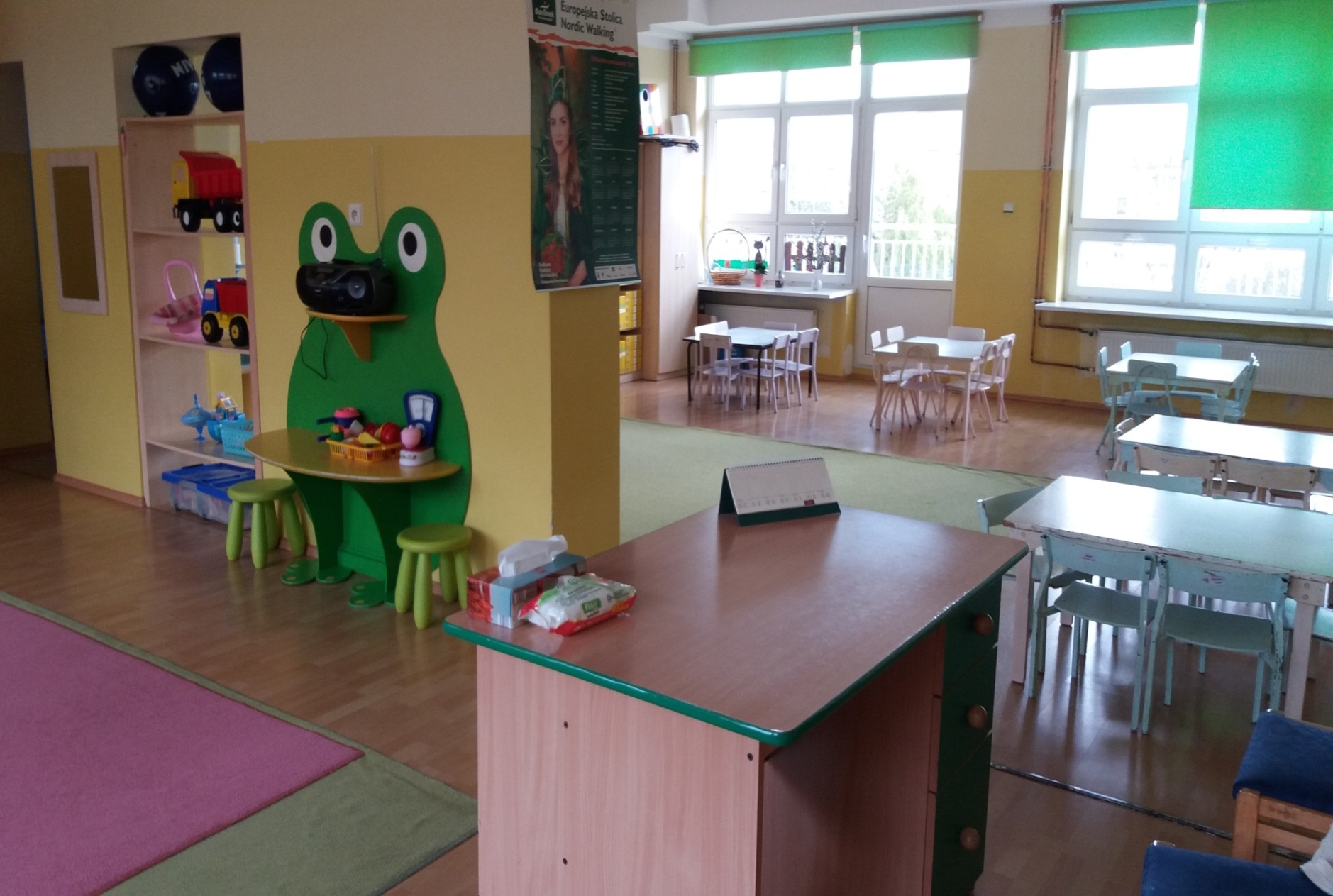 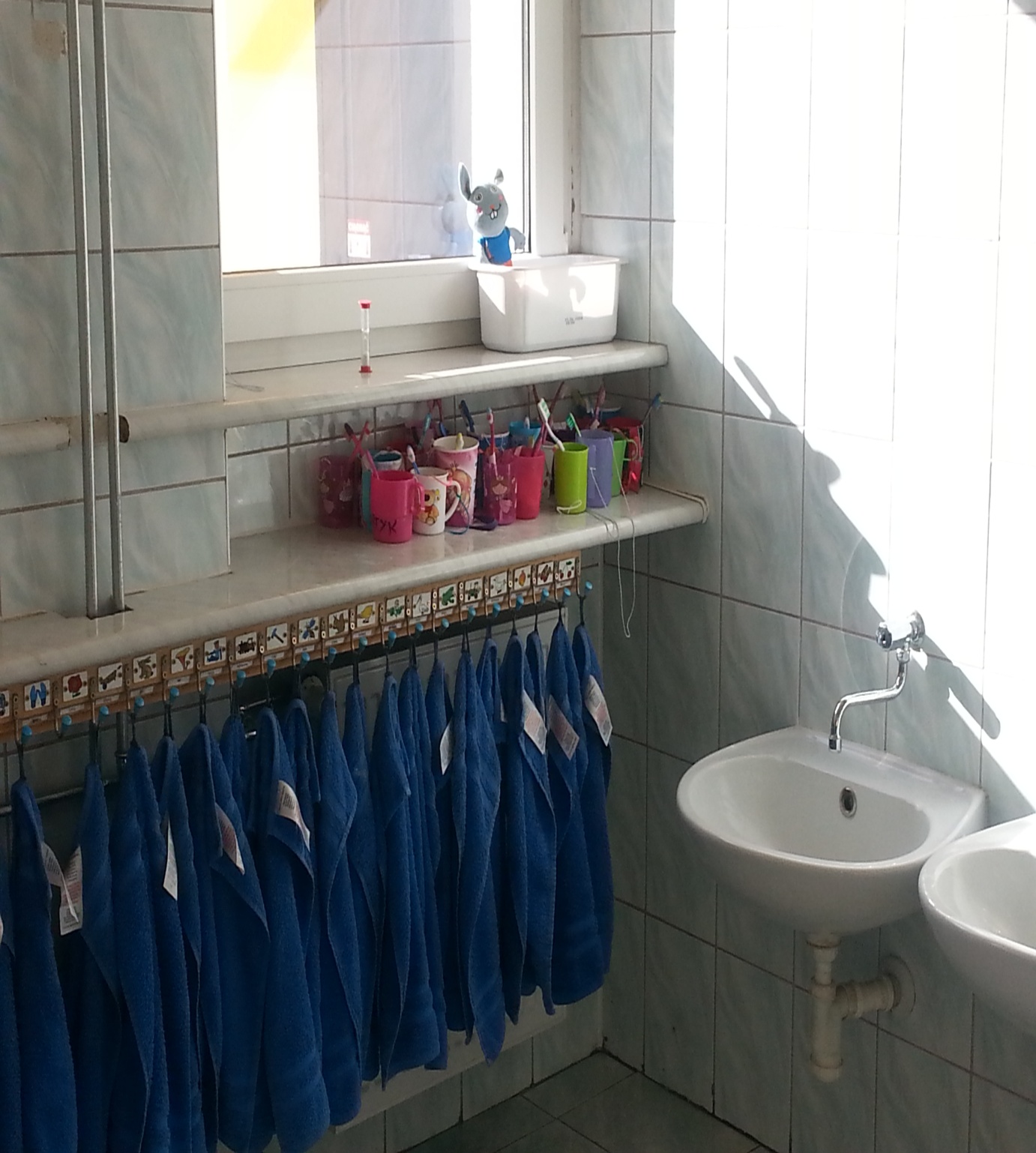 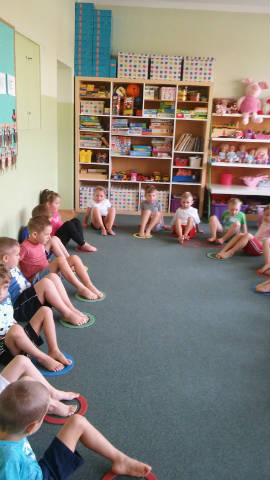 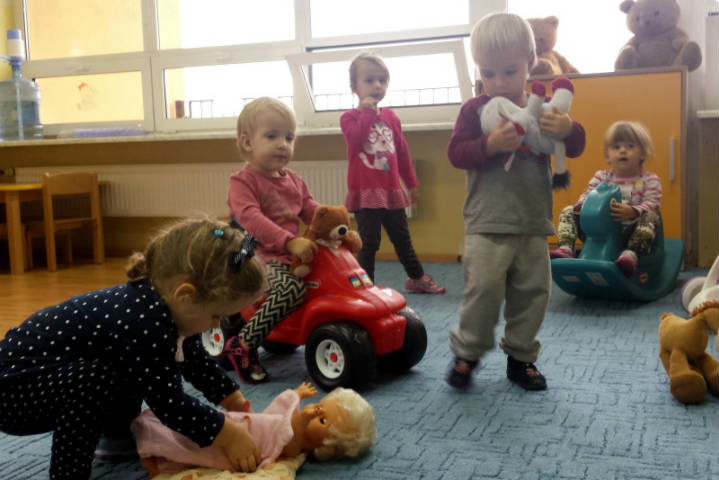 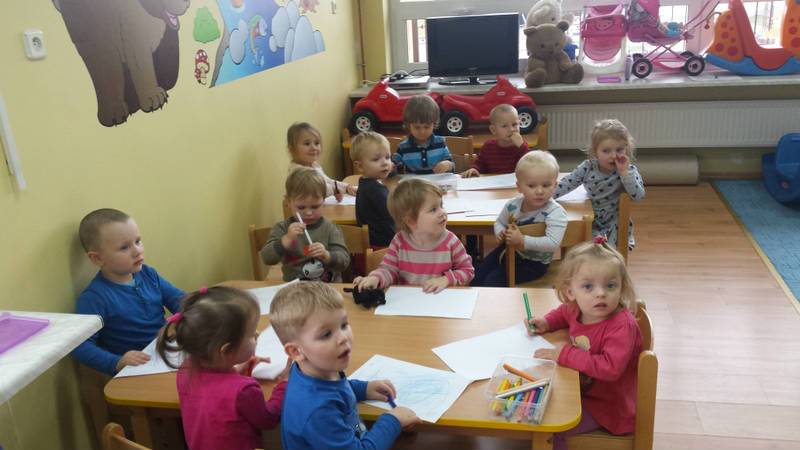 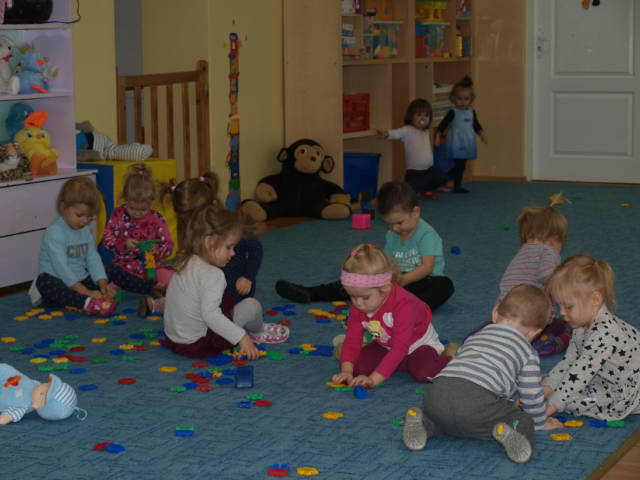 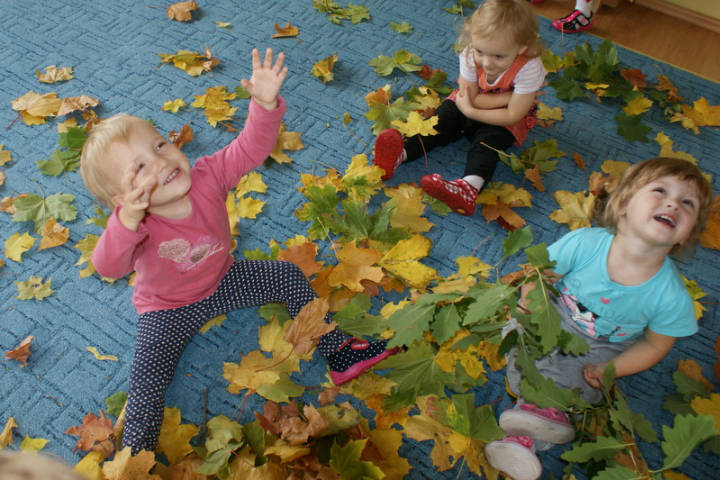 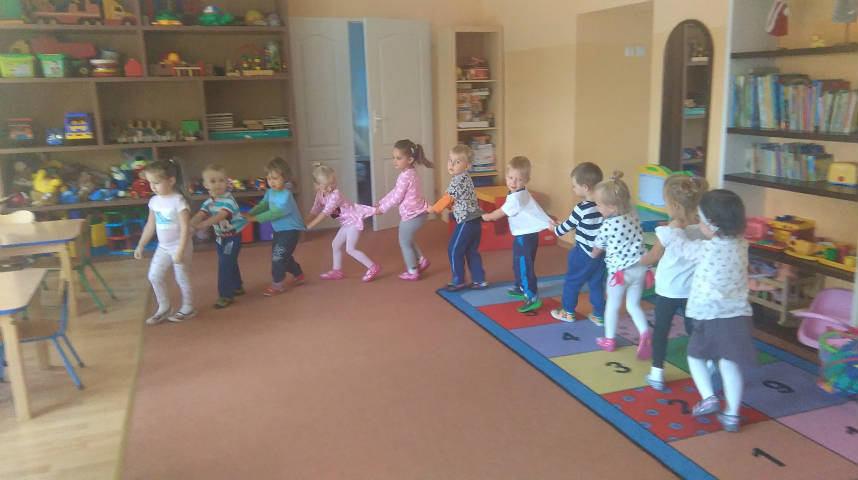 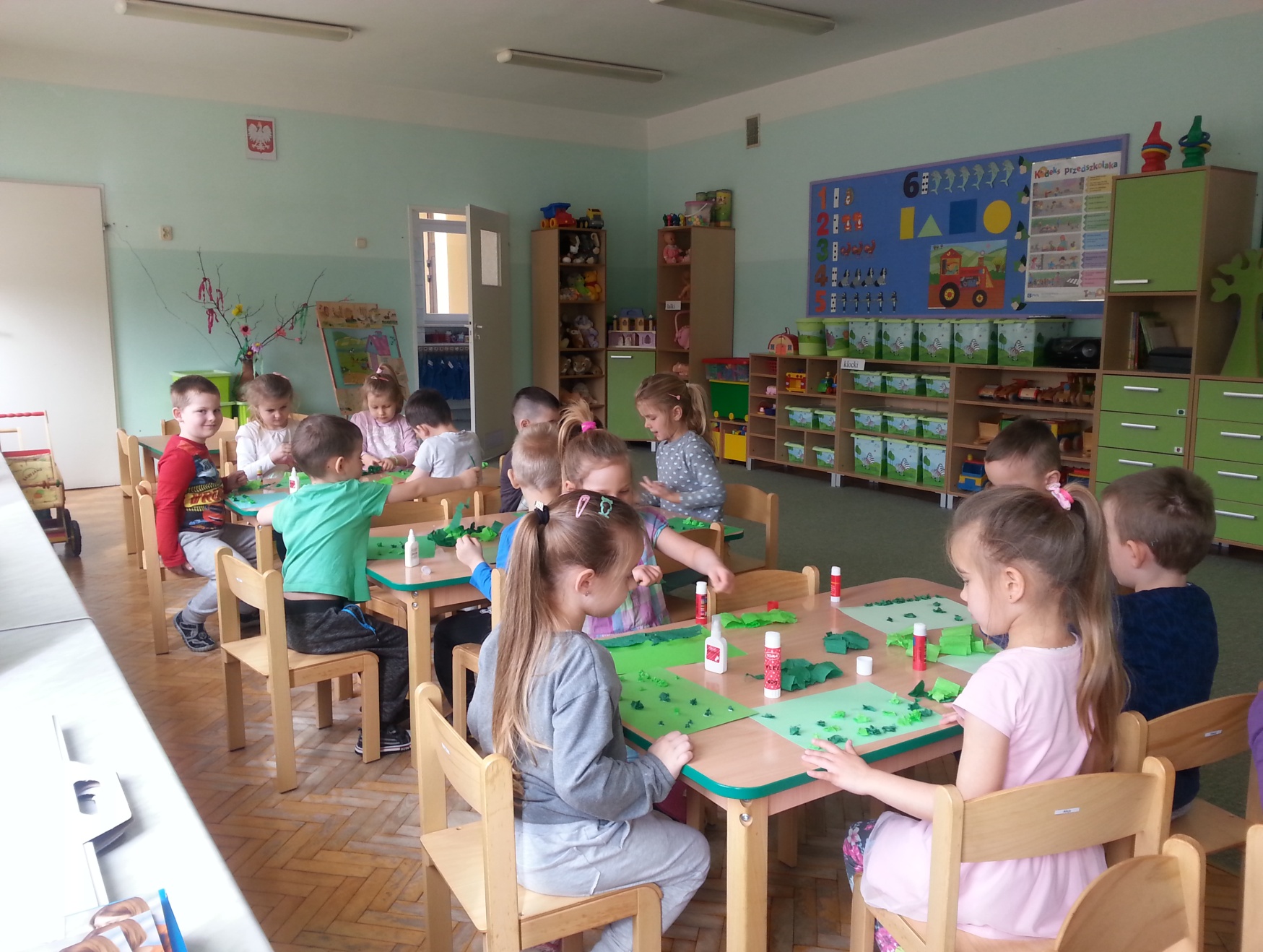 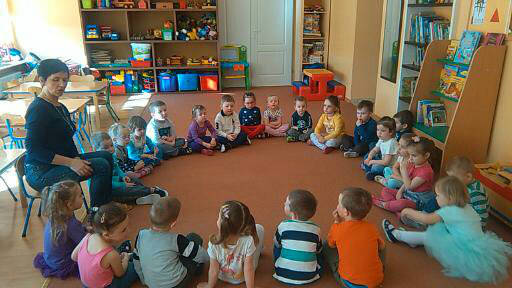 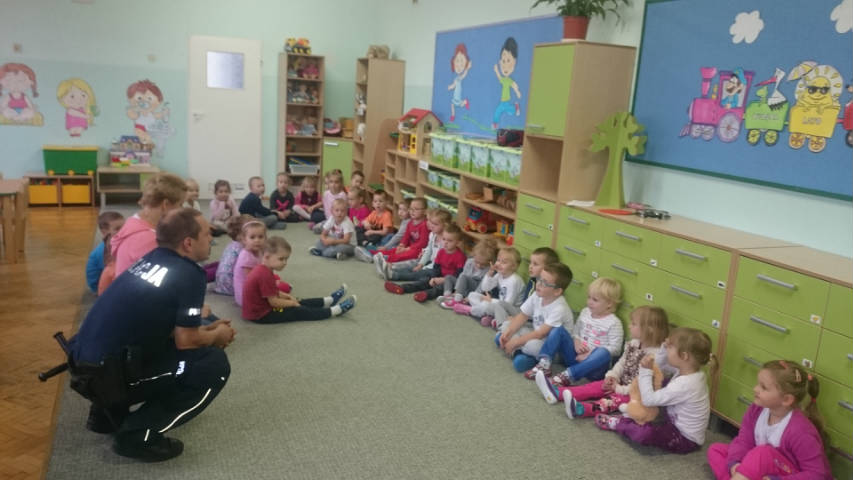 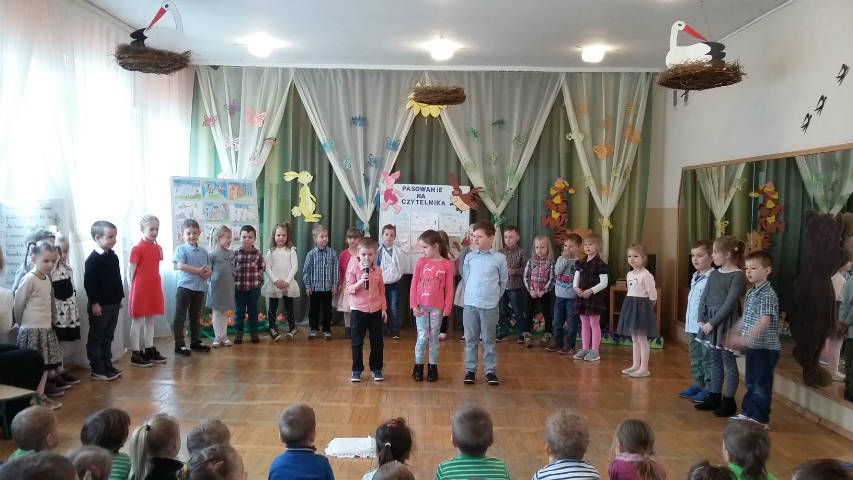 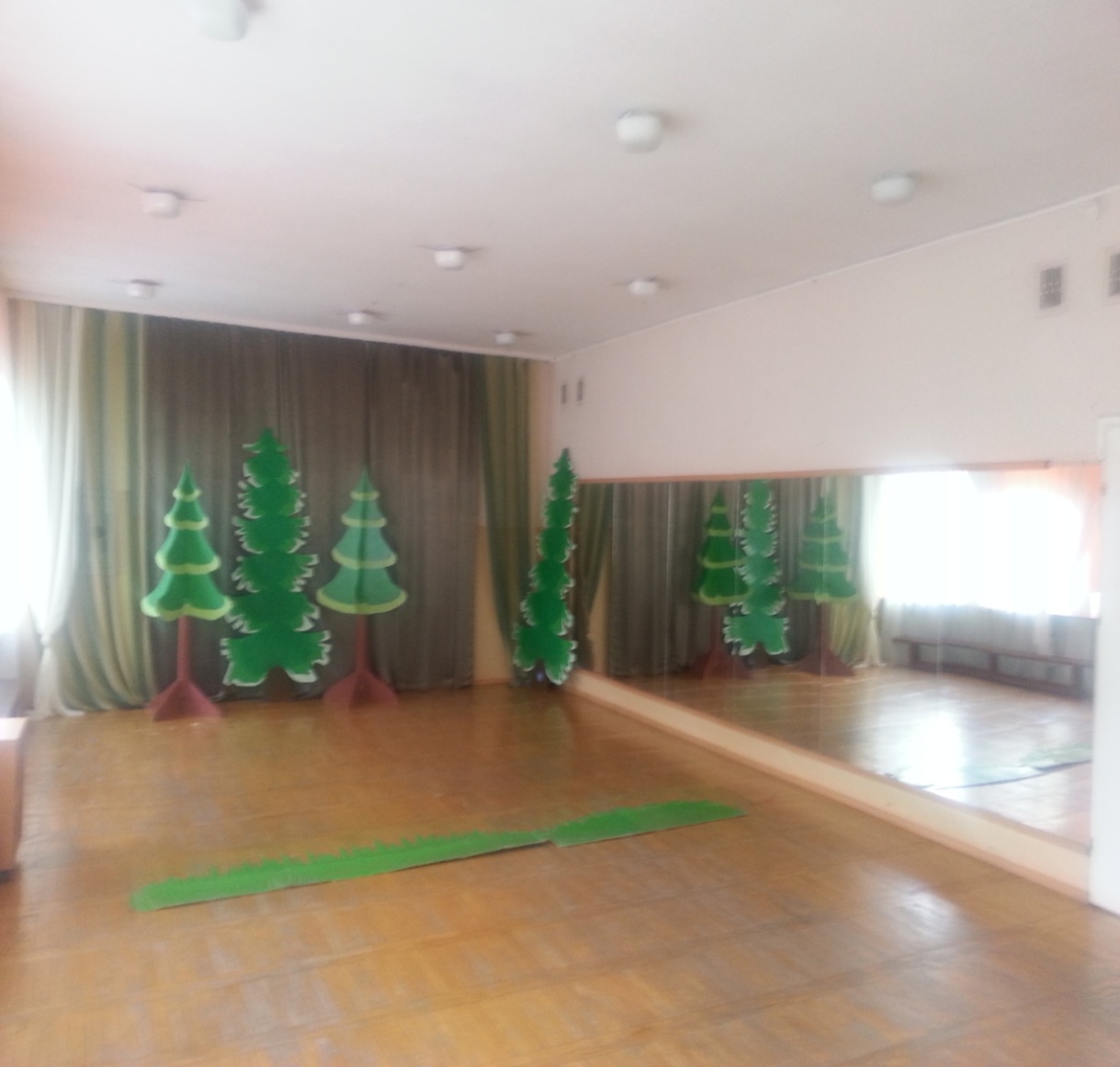 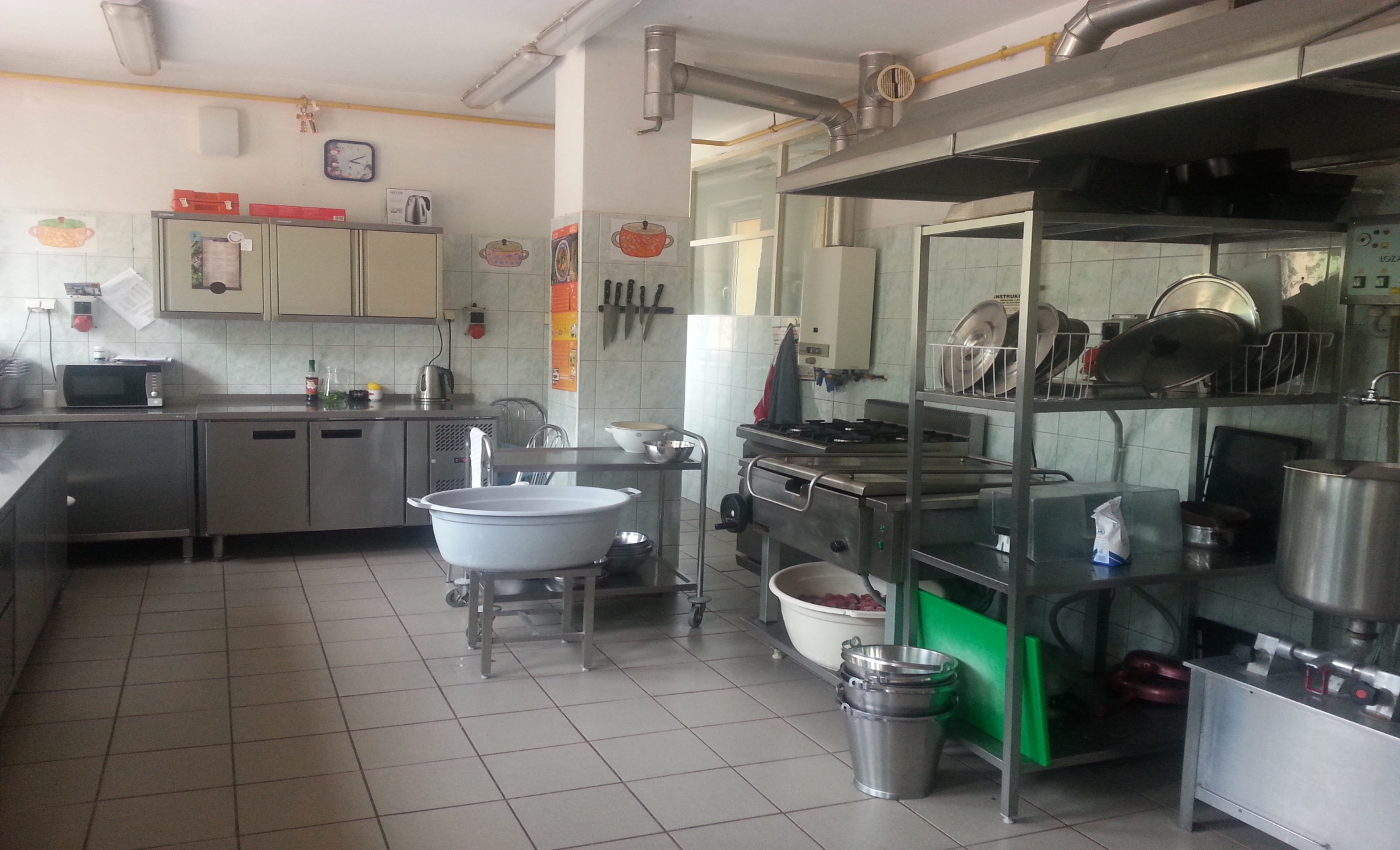 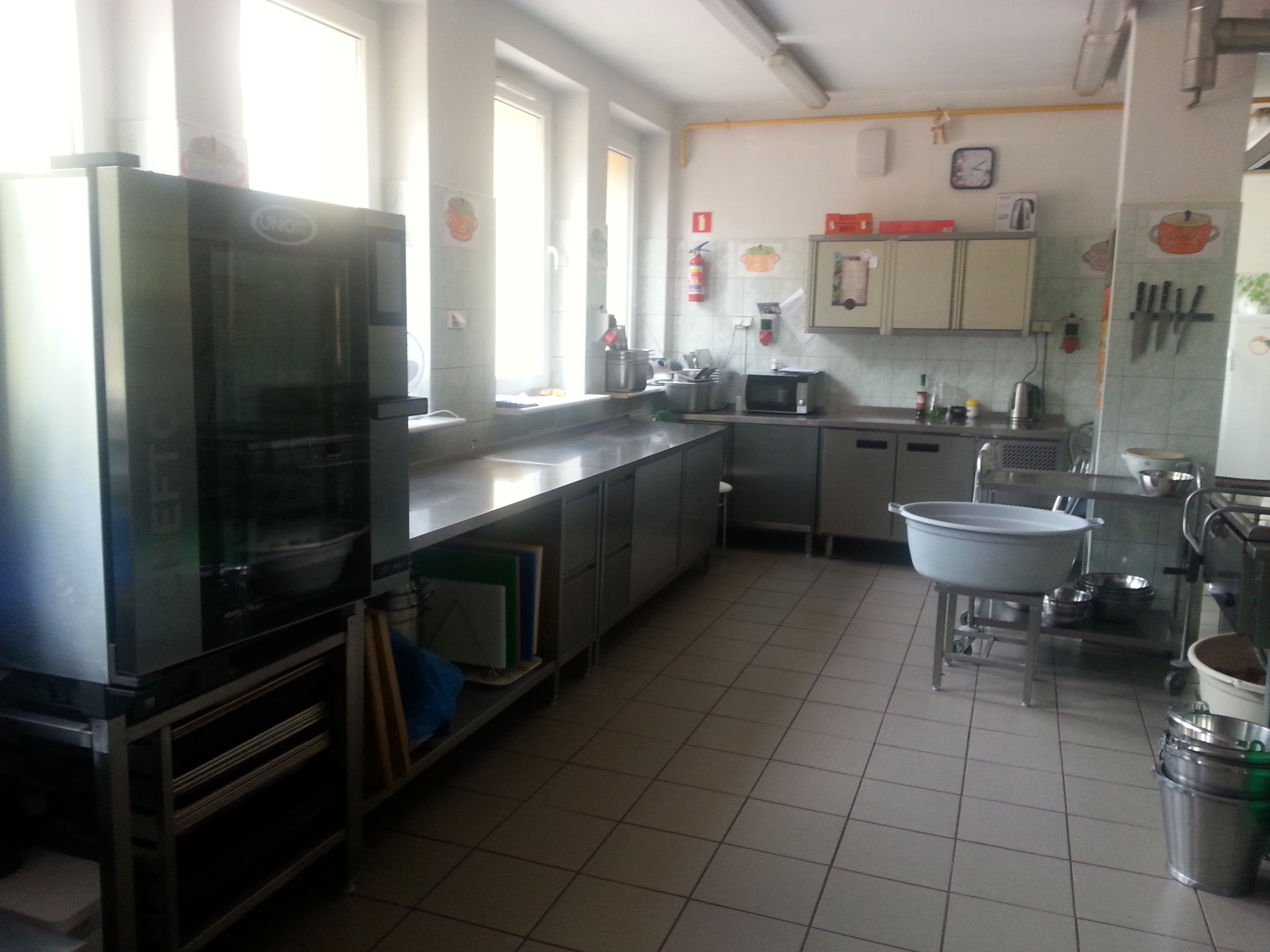 ZAPRASZAMY DO NASZEGO PRZEDSZKOLA
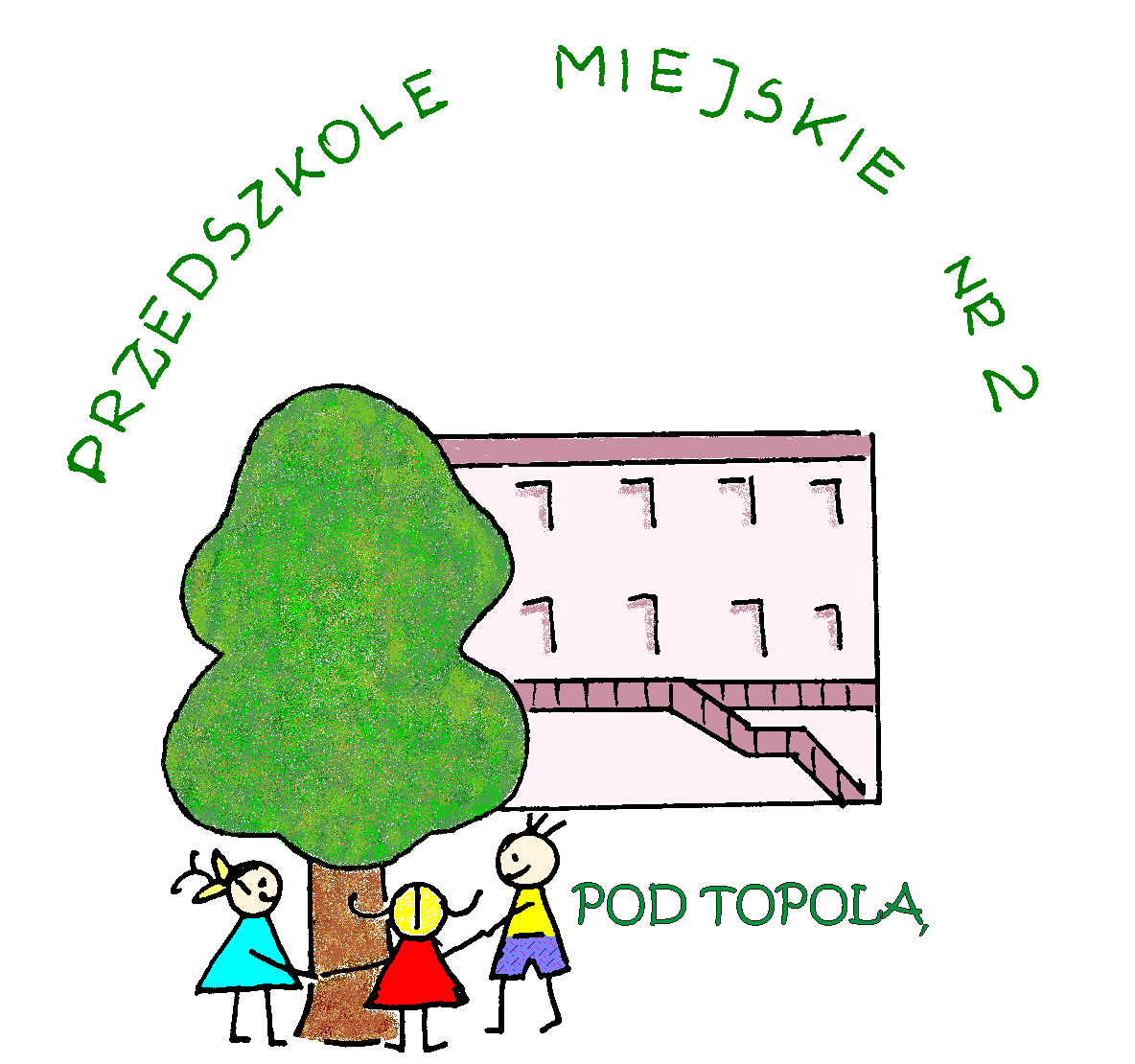 Dyrekcja, Grono Pedagogiczne, Pracownicy 
Przedszkola Miejskiego Nr 2 „Pod Topolą” w Barlinku